МУНИЦИПАЛЬНОЕ КАЗЕННОЕ ДОШКОЛЬНОЕ ОБЩЕОБРАЗОВАТЕЛЬНОЕ УЧРЕЖДЕНИЕ «ДЕТСКИЙ САД № 23»
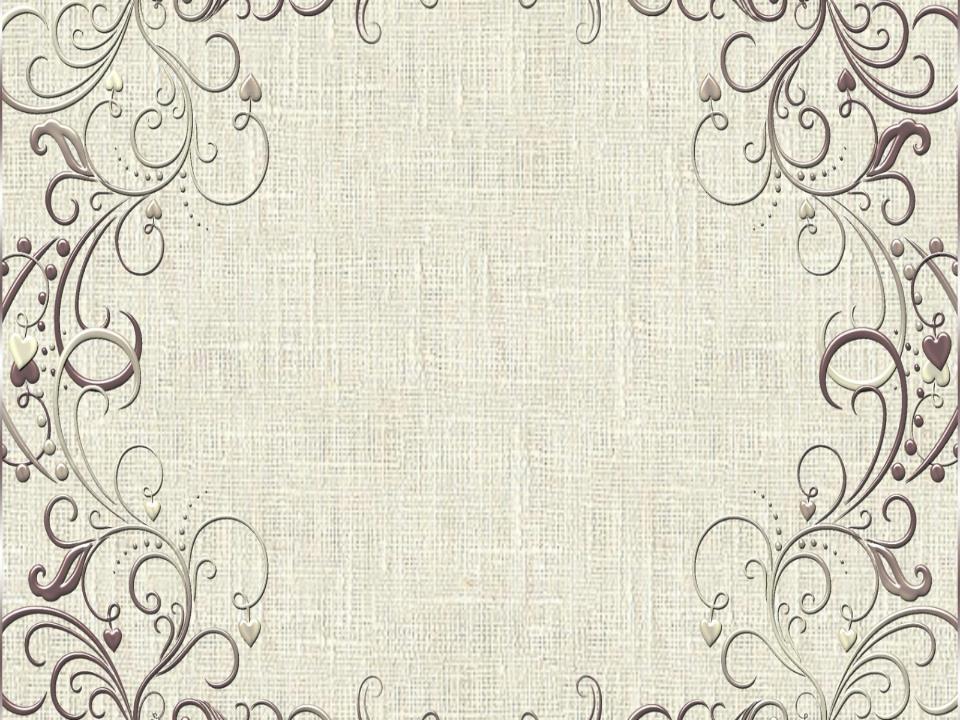 Игрушка – Талисман
КАМИЛЛА
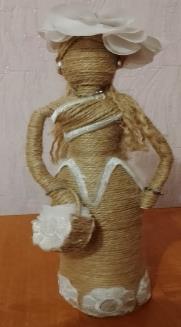 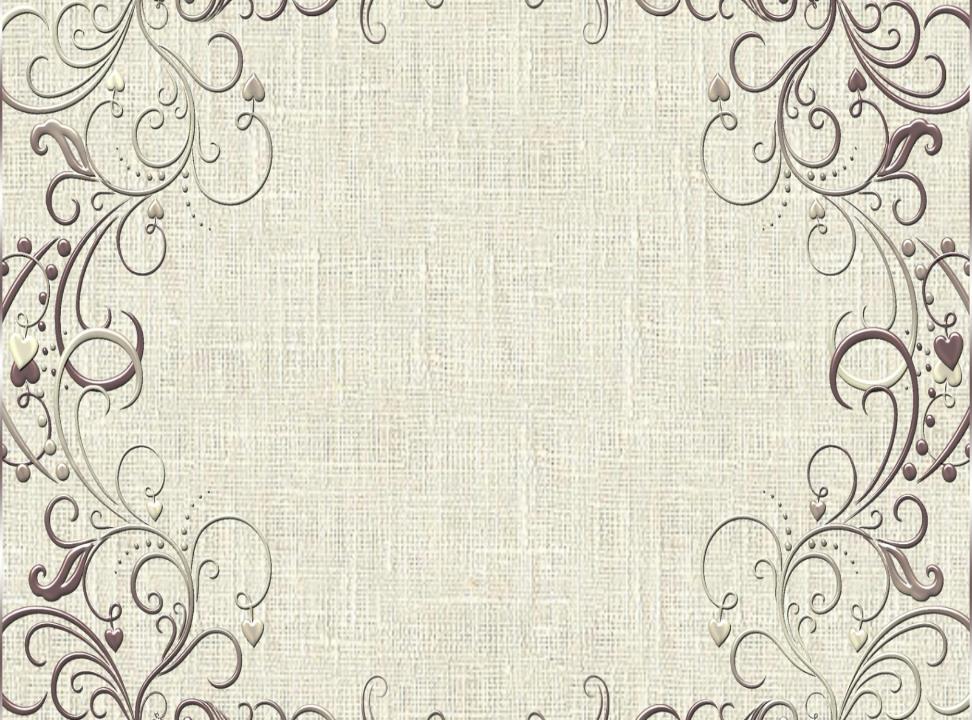 Актуальность моего проекта заключается в создании авторской куклы, которая будет прекрасным дополнением нашей группы детского сада. 
В последнее время очень большую популярность приобретают предметы интерьера, сделанные своими руками. Ими украшают дома, офисы и витрины магазинов. К таким предметам относится – кукла из джута. Её особенностью является то, что она создается вручную, как правило в единственном экземпляре. Такие куклы являются великолепным арт-объектом, созданным для созерцания! У нас в группе для такой игрушки можно отвести самое важное и видное место на полке,на шкафу,. В качестве декоративного элемента куклы создает в группе атмосферу уюта, праздника и сказки. Она является ярким акцентом в интерьере, порой удивляет, восхищает, завораживает и вызывает море положительных эмоций у детей. Создание такой куклы– процесс не менее увлекательный и творческий. Создавая куклу можно раскрыть свои способности скульптора, художника, модельера, парикмахера, ювелира, стилиста. Каждая мелочь в такой работе – выражение лица, положение тела, детали одежды, аксессуары продумываются с особой тщательностью. Искусство создания такой куклы сегодня стремительно развивается во всем мире. По всему миру появляются профессиональные школы, обучающие будущих мастеров-кукольников
Цель 
Создание авторской куклы как элемента современного интерьера.
Задачи:
·  ознакомиться с видами кукол и материалами из которых они сделаны
·  подобрать подходящие материалы и инструменты
·  ознакомиться с техникой безопасности при работе
·  разработать этапы создания куклы
·  выполнить авторскую куклу
·  оценить качество и практическую значимость работы
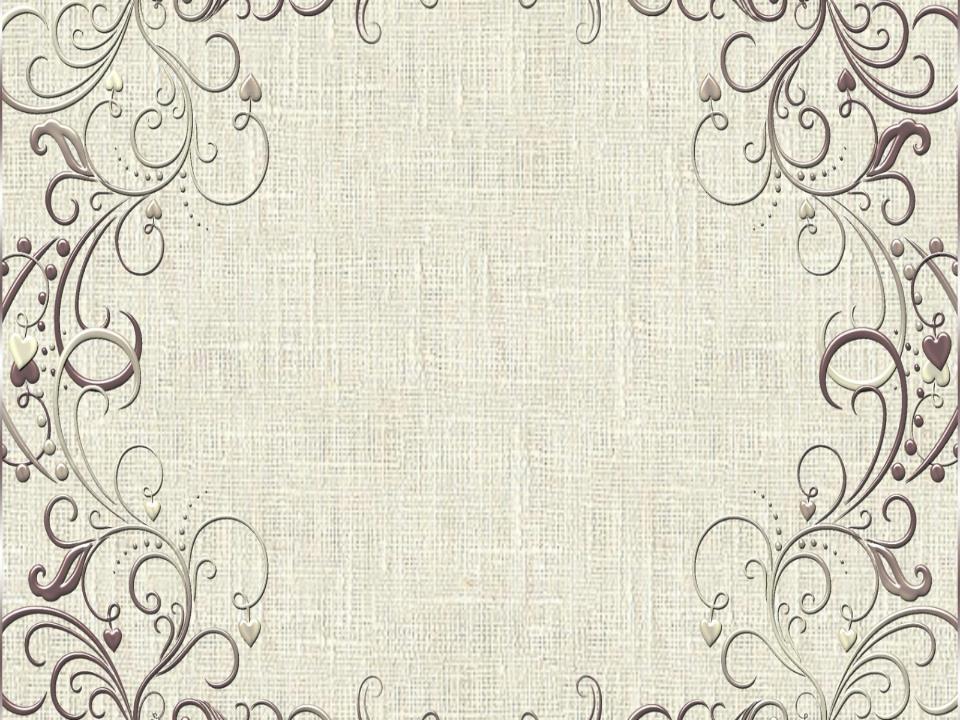 Немного истории
-А вы знаете, откуда появились куклы? 
Изначально, кукла служила обрядовым символом, а уже потом превратилась в детскую игрушку. Издревле на Руси для того, чтобы оградить себя и свой дом от злых духов и болезней, люди изготавливали обереги в виде кукол. Лицо кукле не рисовали. Считалось, что в неё может вселиться злой дух, который в дальнейшем будет оказывать плохое влияние на хозяина, детей и дом. Кукол изготавливали пребывая в хорошем расположении духа, надевали на себя нарядную одежду, чисто убирали в доме. В каждую куклу старались вложить частичку своей души.
Кукла оберег- символ материнства.
Моя кукла сделана из джутового шпагата.
Джут — это натуральный материал, отличающийся экологичностью и прочностью, а также высокой износостойкостью. Оригинальные изделия из джута отлично вписываются в обустройство почти любого интерьера. Нити джута хорошо комбинируются с другими материалами, такими как мешковина или лента. Приложив совсем немного усилий, своими руками можно создать необыкновенные и практичные изделия: это может быть стильный коврик или шкатулка в стиле рустик, а можно порадовать себя милыми новогодними вещицами из джута и мешковины. Как видите, фантазия не имеет границ. Поэтому изделия из джута с каждым годом становятся все более популярными как среди мастеров, так и среди любителей сувениров.
Оборудование и материалы
Для выполнения проектной работы понадобятся следующие материалы и оборудование:

 1	Пластиковая  бутылка 0,5.	 
2	Клеевой пистолет для рукоделия	 
3	Клеевые палочки для пистолета	 
4	Ножницы	 
5	Декоративная тесьма разных размеров и цветов          6	Бумажный скотч	 
7	Мешковина	 
8	Джутовая нить	 
9	Клей «Титан»	 
10	Остатки картона	 
11	Кусочек ткани	 
12	Канцелярский нож	 
13	Иголка с ниткой
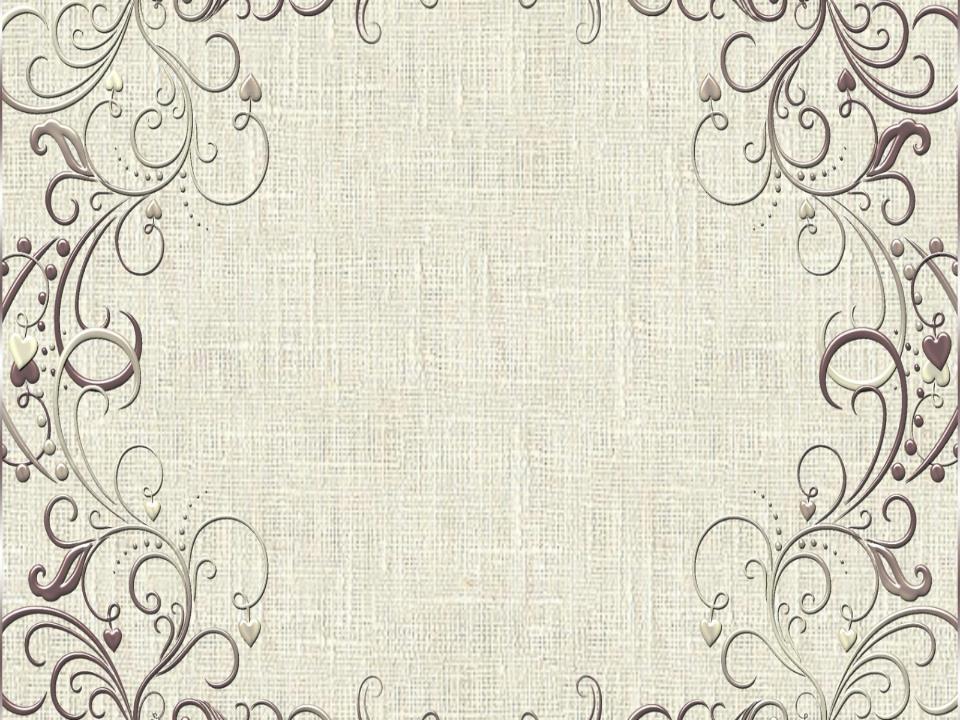 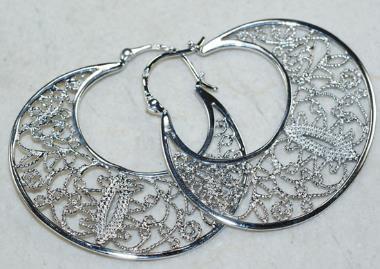 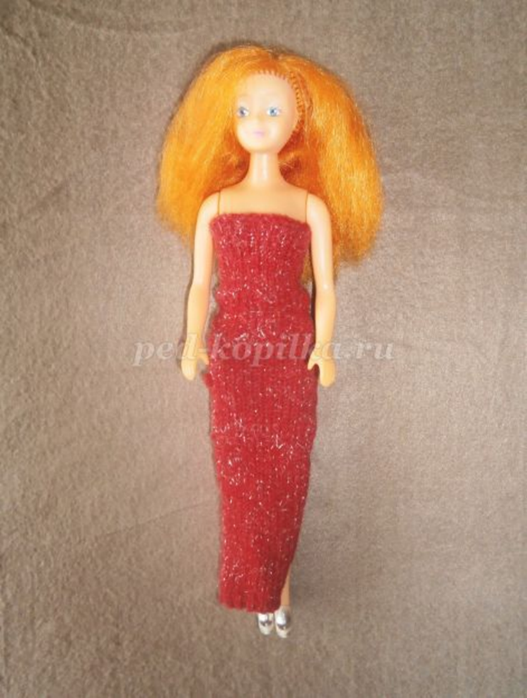 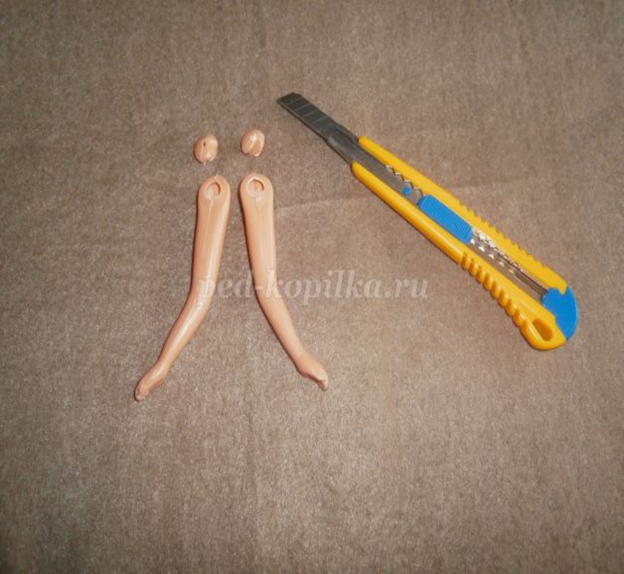 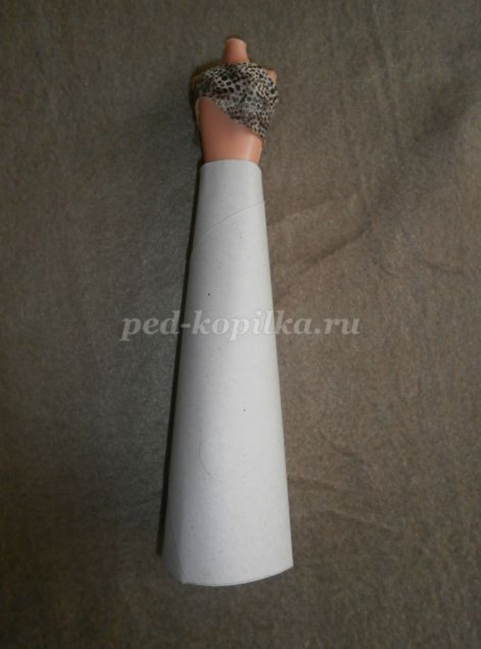 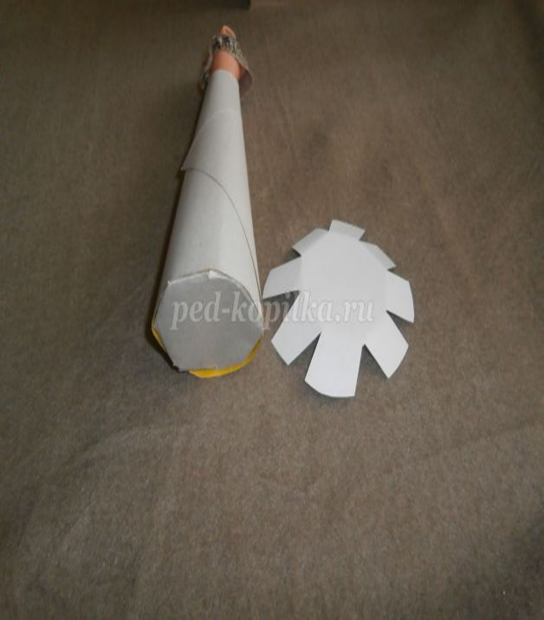 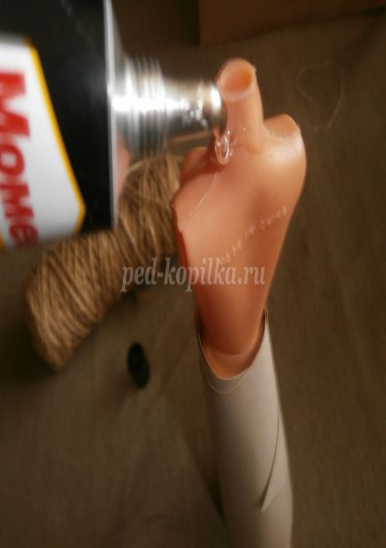 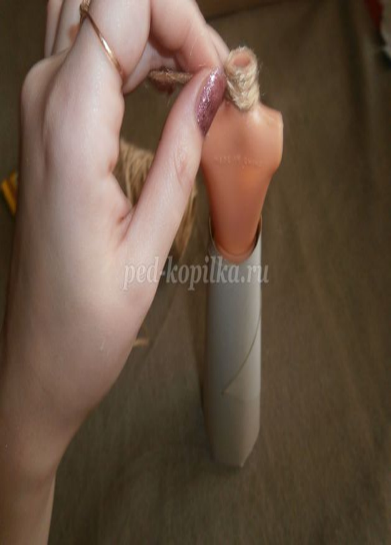 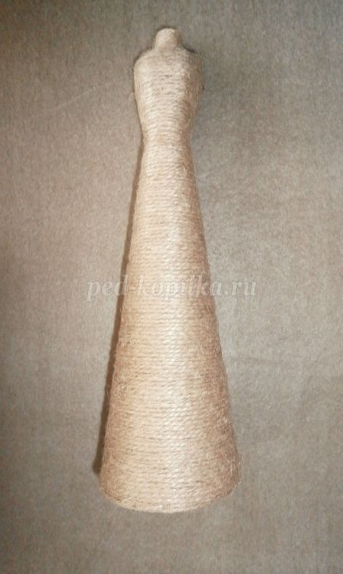 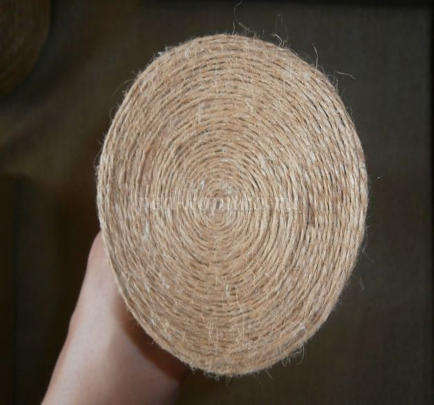 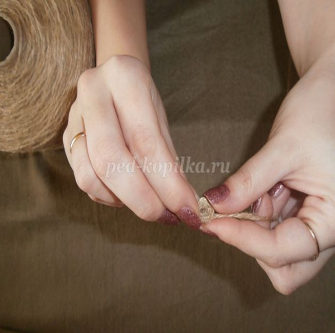 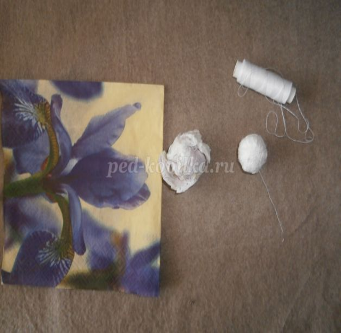 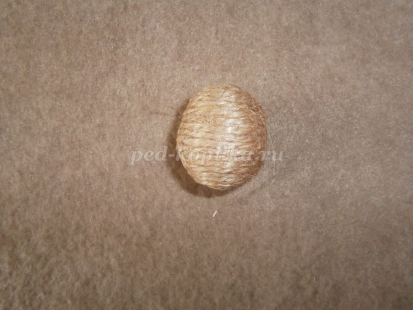 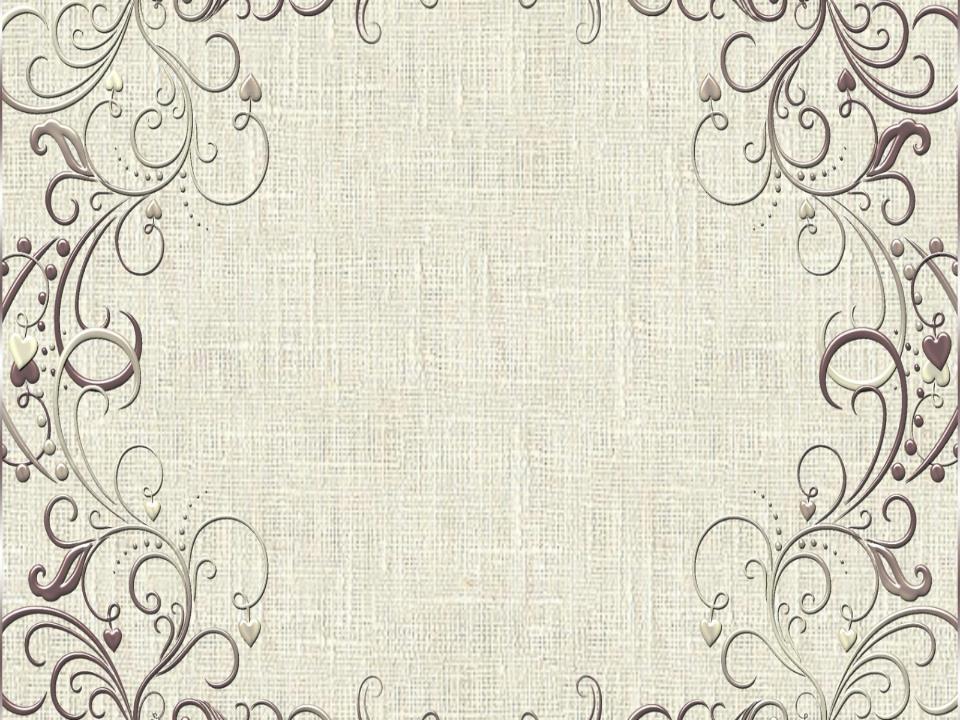 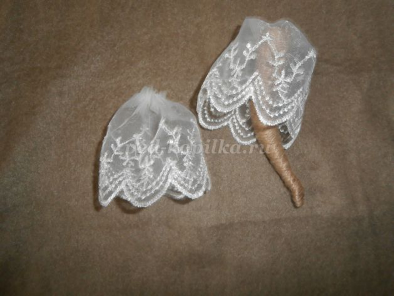 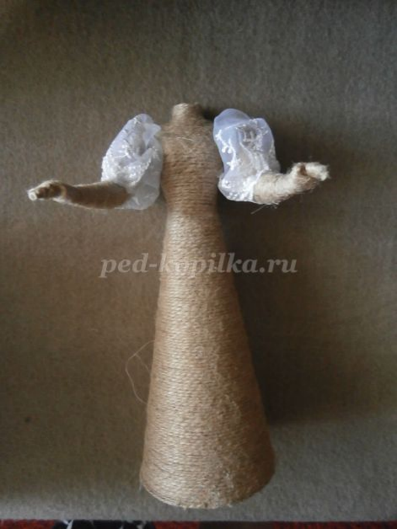 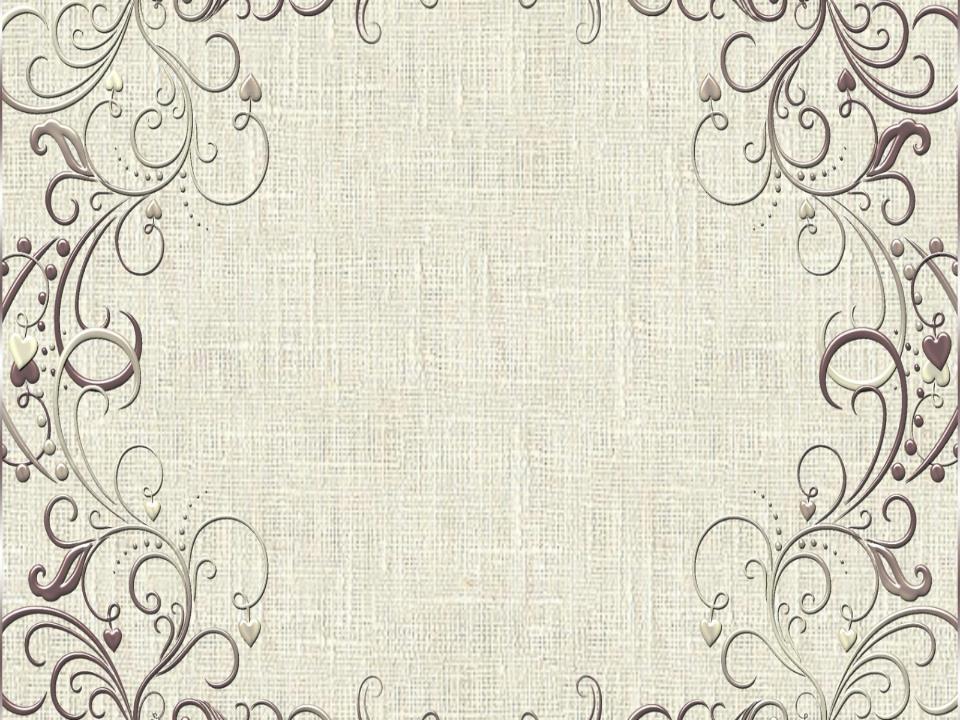 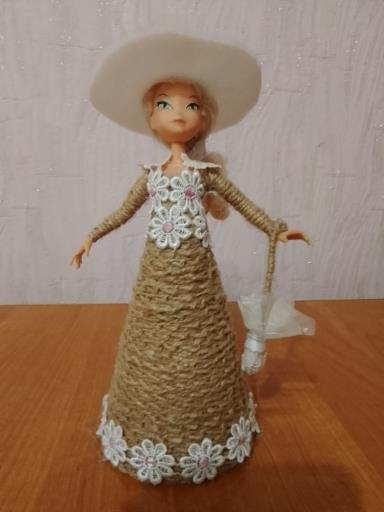 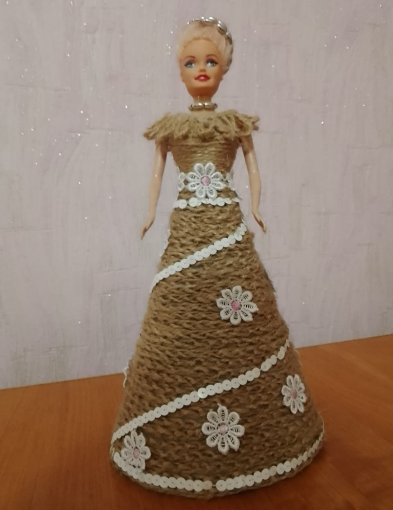 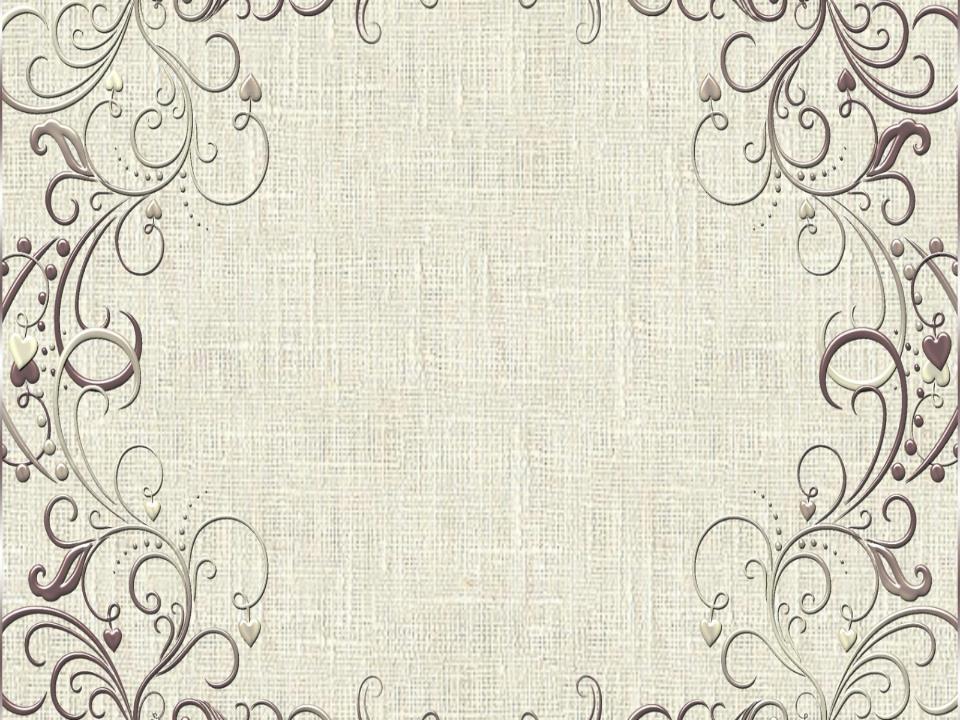 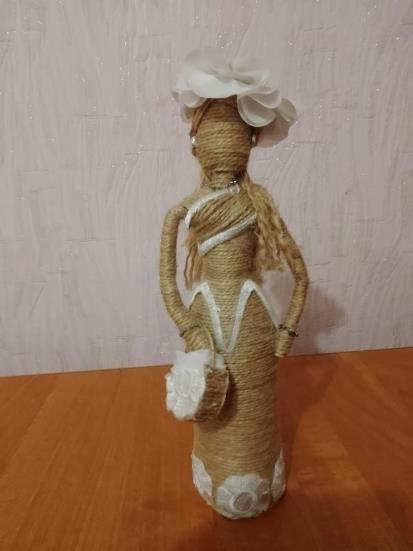 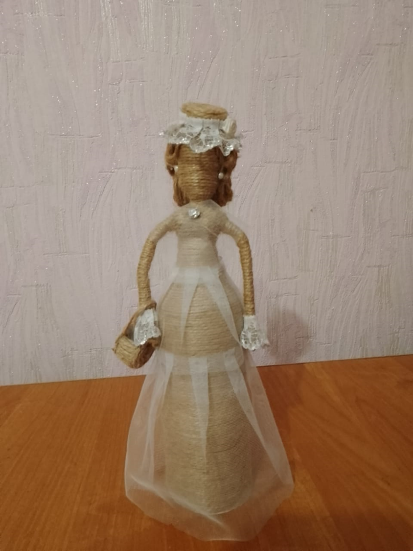 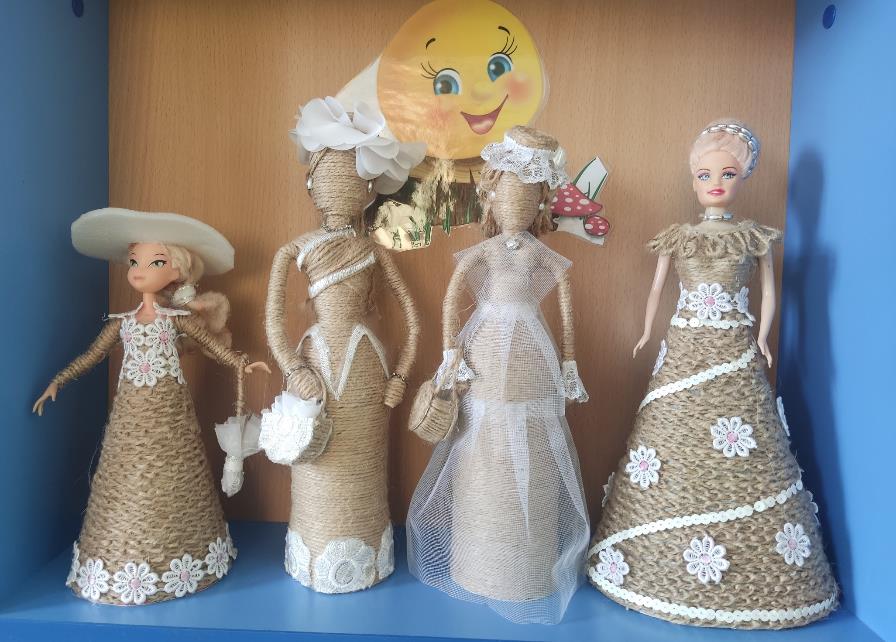 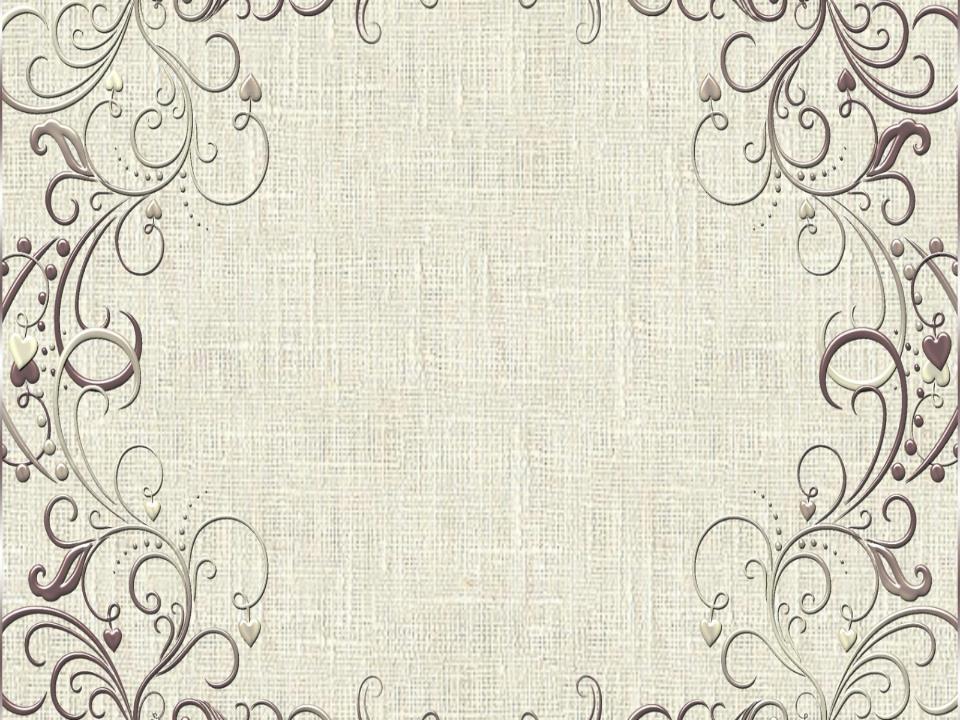 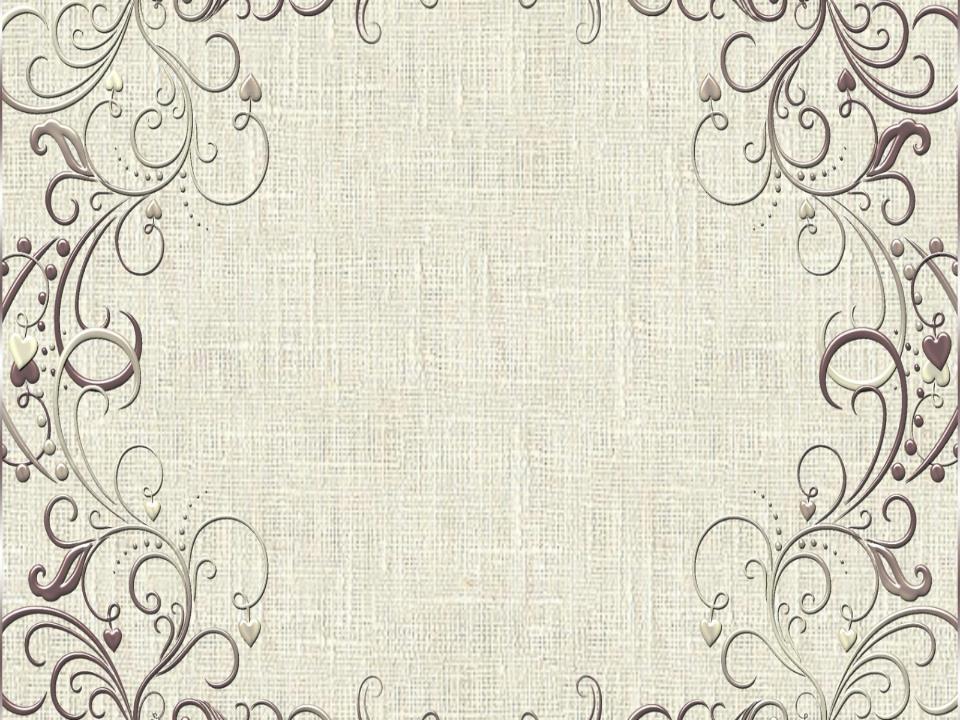 3. Заключение.
Мне очень понравилось работать над своим проектом. Самым трудным моментом для меня оказалось сделать каркас и изготовить миниатюрную шляпку для куклы. Каркас должен быть крепким, правильным в соотношении пропорций тела. Я научилась аккуратно работать с канцелярским ножом и аккуратно обматывать нитью каркас и туловище кукле.  Очень важным этапом для меня было - правильно подобрать и декорировать платье кукле и изготовить шляпку. И это мне удалось!  Все технологические операции соблюдены. Кукла получилась красивой, оригинальной и неповторимой. Я дала ей имя «Камилла». Считается, что Камилла (Камила, Камиля) - в переводе обозначает «совершенная».. Следующая версия – немецкая. Согласно ей, имя возникло в Германии во времена гуманизма и имеет значение «ромашка». Мне больше понравился перевод с немецкого, что означает «Ромашка». И действительно, на кукле наряд выполнен из кружева белого цвета и золотой тесьмы.
Моя кукла украшает нашу группу, и радует меня и моих воспитанников!.
Моя работа думаю будет полезна и интересна педагогам, учащимся, а также всем творческим людям.
Могут руки людей сделать чудо любое:
           И по белому полю можно выткать цветы,
            И по синему небу вышить солнце златое,
       Чтобы стало чуть больше на земле красоты.
            Я возьму в руки нить и простую тряпицу,
             И немного фантазии и волшебства,
             Сотворю  я такое, что вам не приснится,
             Только чтобы на свете жила красота.
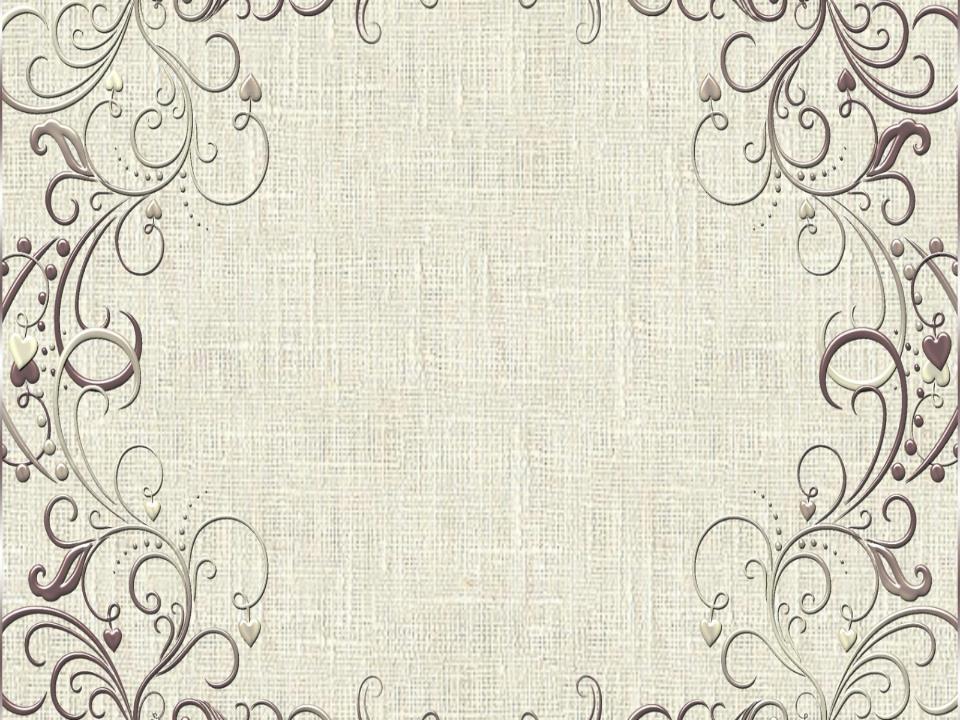 Спасибо
за внимание !